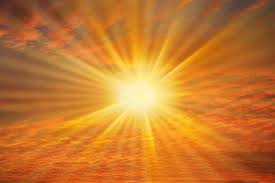 +
Recognize the Light
Light
1. The natural agent that stimulates sight and makes things visible.
2. Understanding of a problem or mystery; enlightenment.
[Speaker Notes: Light
1: ”the natural agent that stimulates sight and makes things visible.
2.: understanding of a problem or mystery; enlightenment.

Light is not defined by darkness. Darkness on the other hand is




John 8:12  (NKJV)

12 Then Jesus spoke to them again, saying, “I am the light of the world. He who follows Me shall not walk in darkness, but have the light of life.”



John 12:46  (NKJV)

46 I have come as a light into the world, that whoever believes in Me should not abide in darkness.]
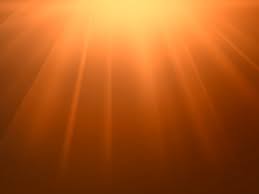 Recognize The Light
Christ is the Light
Can’t be defined by darkness
Light is life and Christ is life
[Speaker Notes: John 8:12  (NKJV)

12 Then Jesus spoke to them again, saying, “I am the light of the world. He who follows Me shall not walk in darkness, but have the light of life.”

Christ is the Light
Can’t be defined by darkness
   - so many times I think we (LIGHT)  go to the world and ask “How can we reach you”, in stead of figuring out how we can allow the world ( darkness) to experience  us.  Darkness can not illuminate LIGHT

Light is life and Christ is life

John 1:4,5
In Him was life, and the life was the light of men.
And the light shines in the darkness, and the darkness did not comprehend it.]
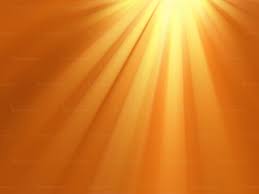 Recognize The Light
In Christ is the only place to find true understanding, true knowledge
[Speaker Notes: 2 Corinthians 4:3-5New King James Version (NKJV)

3 But even if our gospel is veiled, it is veiled to those who are perishing, 4 whose minds the god of this age has blinded, who do not believe, lest the light of the gospel of the glory of Christ, who is the image of God, should shine on them. 5 For we do not preach ourselves, but Christ Jesus the Lord, and ourselves your bondservants for Jesus’ sake. 

Now that we have defined and recognized the LIGHT so what]
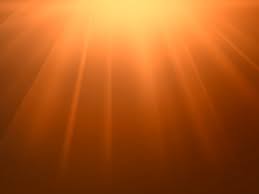 Walk In The Light
For you were once darkness’
but now you are light in the Lord.
Walk as children of light!
                 Eph. 5:8
[Speaker Notes: Ephesians 5:8
[ Walk in Light ] For you were once darkness, but now you are light in the Lord. Walk as children of light

Romans 13:12New King James Version (NKJV)

12 The night is far spent, the day is at hand. Therefore let us cast off the works of darkness, and let us put on the armor of light. 


2 Corinthians 4:6
For it is the God who commanded light to shine out of darkness, who has shone in our hearts to give the light of the knowledge of the glory of God in the face of Jesus Christ.]
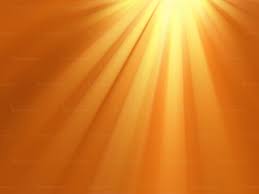 Walk In The Light
Gentleness
Self Control
Faithfulness
Love
for the fruit of the Spirit is in all goodness, righteousness, and truth
Joy
Peace
Goodness
Patience
Kindness
[Speaker Notes: Opposite of Darkness opposite of self-centeredness, opposite of EGO

2 Corinthians 6:14
Do not be unequally yoked together with unbelievers. For what fellowship has righteousness with lawlessness? And what communion has light with darkness?

Eph 5:9-10

9 (for the fruit of the Spirit[b] is in all goodness, righteousness, and truth), 10 finding out what is acceptable to the Lord. 11 And have no fellowship with the unfruitful works of darkness, but rather expose them]
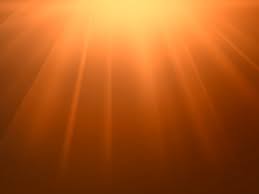 Walk In The Light
10 finding out what is acceptable to the Lord.
11 And have no fellowship with the unfruitful works of darkness, but rather expose them
[Speaker Notes: Eph 5:9-10

9 (for the fruit of the Spirit[b] is in all goodness, righteousness, and truth), 10 finding out what is acceptable to the Lord. 11 And have no fellowship with the unfruitful works of darkness, but rather expose them]
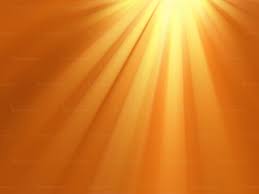 Recognize The Light
Walk In The Light
Live Your Identity